VASCULARIZACION DEL SISTEMA NERVIOSO CENTRAL
Vascularización del encéfalo
Está irrigado por las dos arterias carótidas internas y dos vertebrales. (es decir, depende de dos sistemas: el carotideo y el vertebral)
Las arterias que irrigan el cerebro se localizan en el espacio subaracnoideo y sus ramas se anastomosan para formar sobre la superficie inferior del cerebro un circulo arterial cerebral llamado Polígono de Willis.
Las carótidas proporcionan sangre a la parte anterior del cerebro y las vertebrales irrigan las posteriores.
Tres gruesos troncos arteriales nacen del arco aórtico de derecha a izquierda en el siguiente orden: 

Tronco arterial braquiocefálico

Arteria carótida primitiva izquierda

Arteria subclavia izquierda
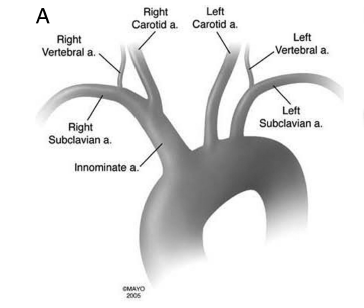 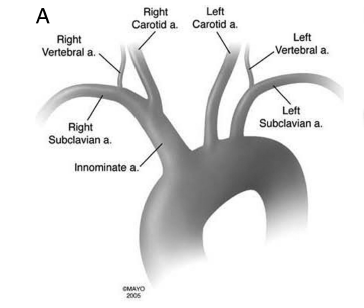 El tronco braquiocefálico se divide en 2 ramas:

Arteria subclavia derecha
 
Arteria carótida primitiva derecha

Las arterias subclavias dan origen a las arterias vertebrales
Arteria Carótida
La arteria carótida primitiva se divide en 2 arterias:

Arteria carótida interna
 
Arteria carótida externa
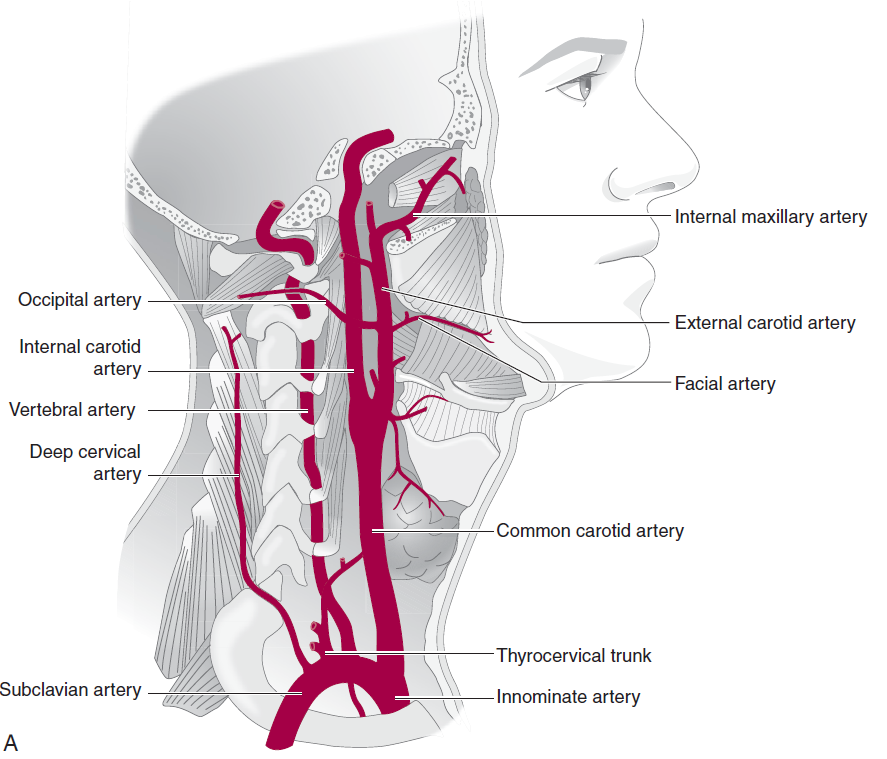 La arteria carótida interna da 3 ramas TERMINALES:
 
La arteria comunicante posterior
 
La arteria cerebral anterior
 
La arteria cerebral media
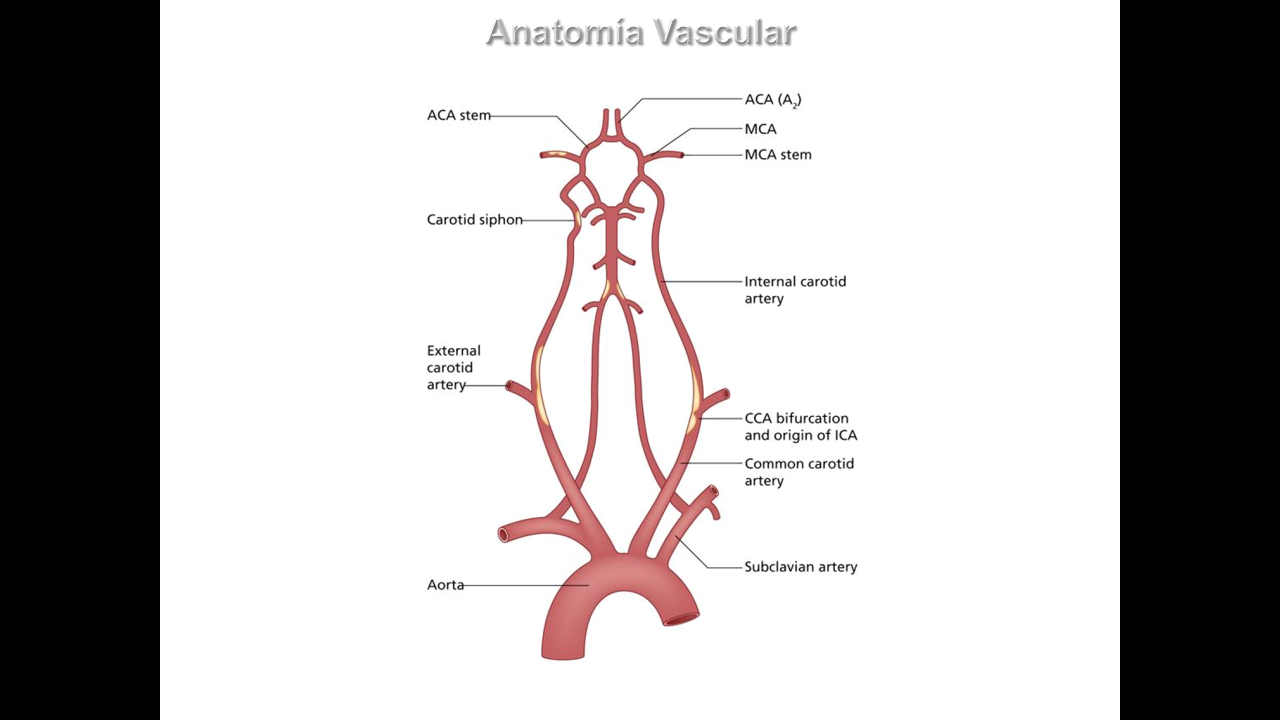 COLATERALES: oftálmica, comunicante anterior, coroidea anterior.
6
7
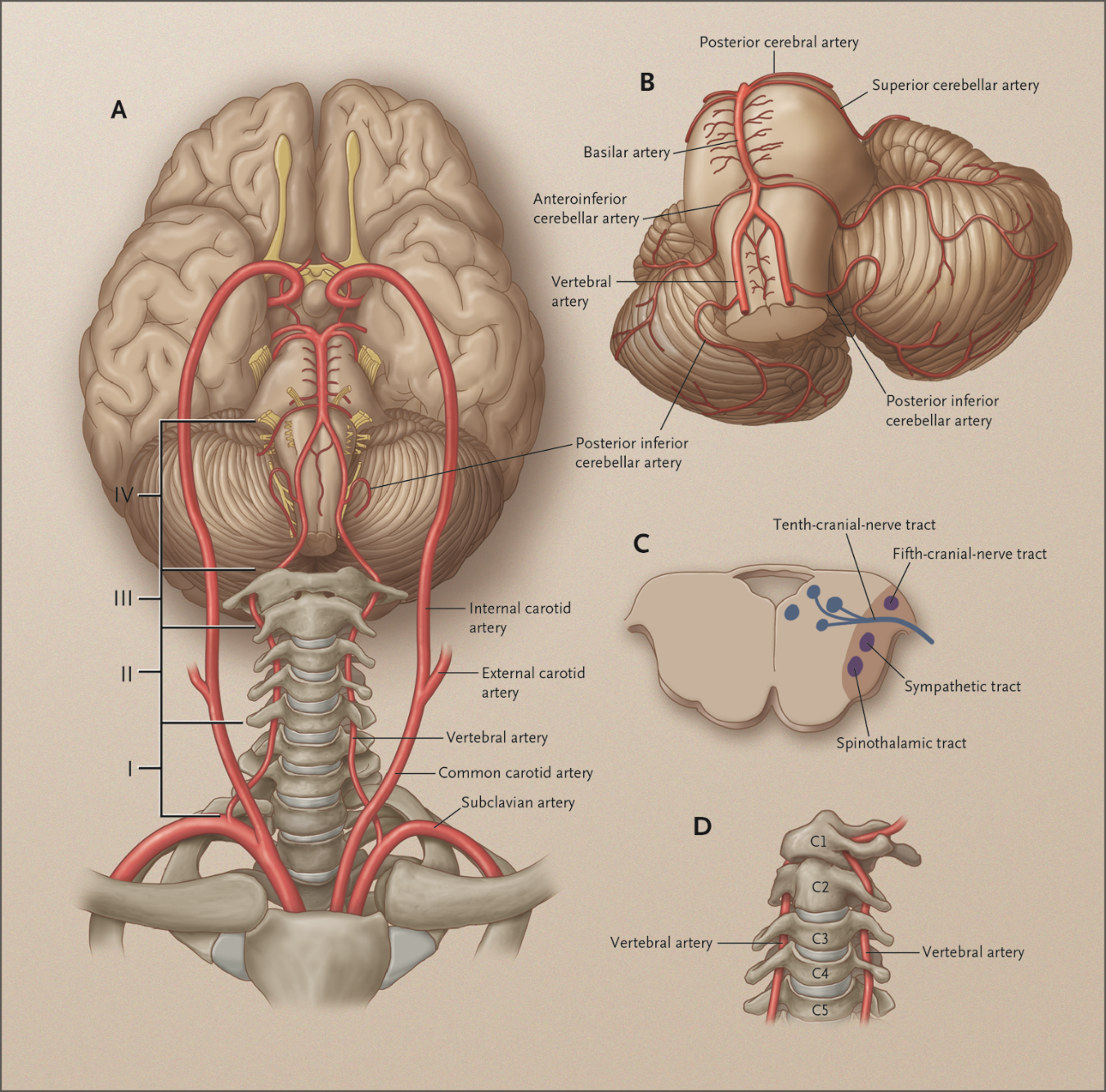 La arteria vertebral penetra al cráneo, se dirige hacia la línea media por delante del bulbo hasta unirse con la del lado opuesto a nivel del surco bulboprotuberancial para formar un vaso único denominado tronco basilar (arteria basilar) que da origen a las arterias cerebrales posteriores.
COLATERALES: ramos meníngeos, espinal anterior, cerebelosa posteroinferior.
Anatomía Vascular
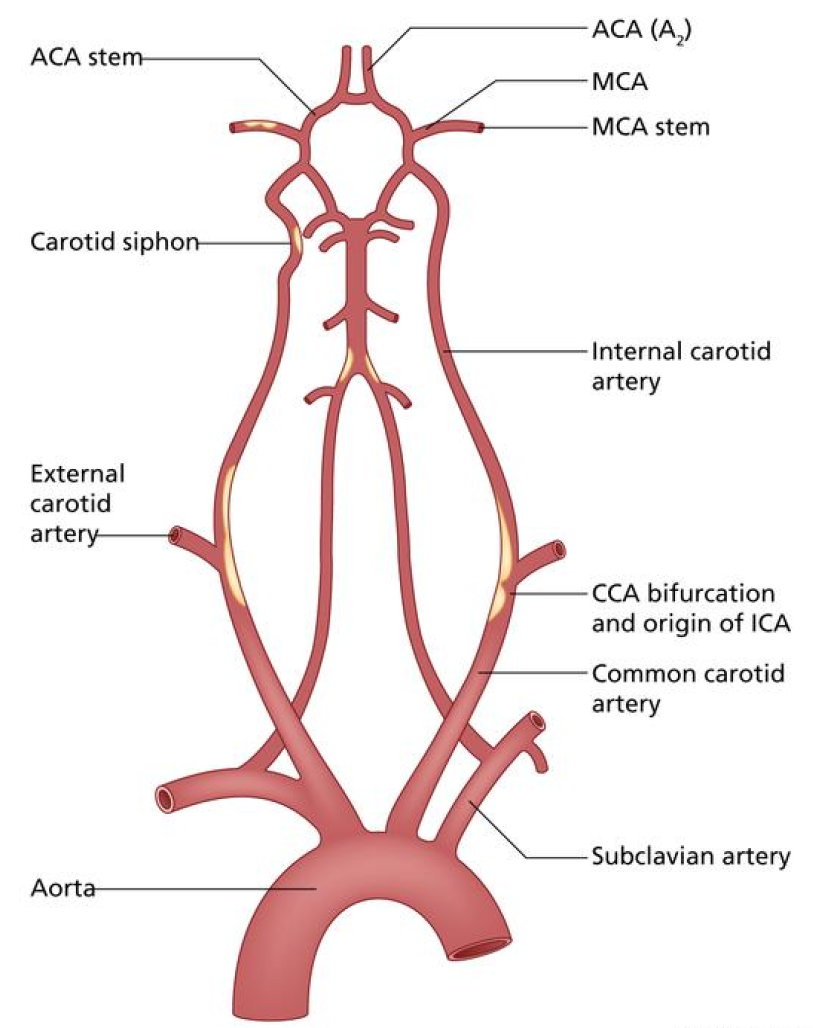 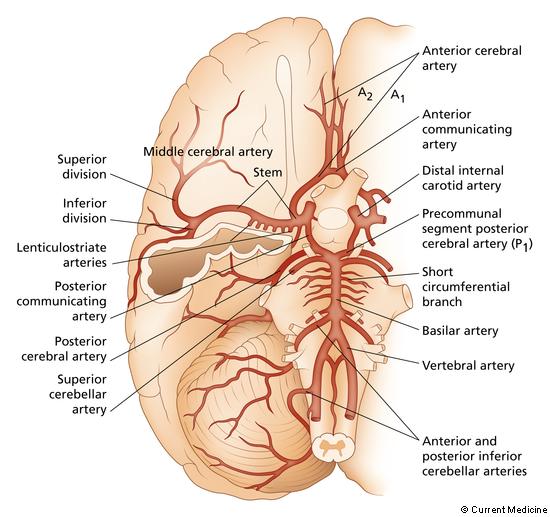 CIRCUITO ARTERIAL CEREBRAL O POLIGONO DE WILLIS
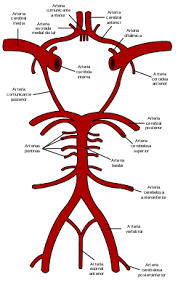 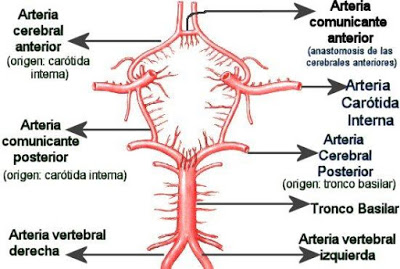 10
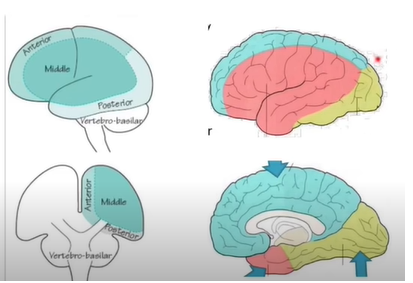 11